Tema I Metodología de la Investigación
Conferencia No. 1 El  Método científico en las ciencias de la salud.
Sumario:
La Ciencia y el conocimiento  científico
Introducción a la Metodología de Investigación
El método científico.  Relación con los métodos de las ciencias generales y particulares.
Clasificaciones de las investigaciones.
Objetivo:
Definir el  método científico según sus diferentes manifestaciones para su aplicación en el proceso de investigación científica en las ciencias médicas.
La Ciencia
Sistema de conocimientos acerca de la naturaleza, la sociedad y el pensamiento.
Es un instrumento que contribuye a la solución de los problemas que enfrenta el hombre a partir de conceptos, categorías, principios, leyes y teorías que permite explicar un fenómeno o proceso que es objeto del conocimiento científico.
Investigación
 Científica
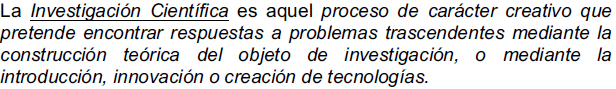 Proceso caro desde todos los puntos de vista
Metodología de la Investigación Científica
Obtener conocimiento con eficiencia,
 al menor costo posible
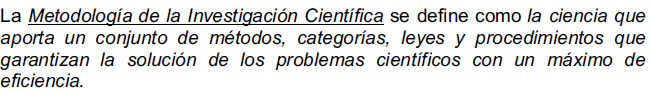 El Método Científico
Es la forma de abordar la realidad y estudiar los fenómenos de la naturaleza, la sociedad y el pensamiento con el propósito de descubrir la esencia de dichos fenómenos y sus interrelaciones. 
Da al investigador el camino más corto
 para el logro de los conocimientos
Método Universal
Métodos generales
Métodos Particulares
El Método Científico
Etapas
Ejemplo a partir de los métodos clínico y epidemiológico
1ra etapa  Delimitación del problema (Observación)
Captación por nuestros sentidos de todo lo que podemos conocer acerca del hecho científico objeto de nuestro estudio.
Método Clínico
Entrevista médica, examen físico
Método Epidemiológico
Inspección del área
Historia de salud familiar
Historia Clínica
2da Etapa  Formulación de Hipótesis
En esta etapa se plantean determinadas interrogantes, hacemos suposiciones e intentamos explicar en forma más o menos fundamentada las relaciones existentes entre los hechos y procesos observados en la etapa anterior, es decir, de los “problemas” encontrados.
Método Clínico
Método  Epidemiológico
Diagnóstico presuntivo
Problemas de Salud o posibles causas de una enfermedad
3ra Etapa  Comprobación de  Hipótesis
Es la comprobación o confirmación en la práctica, de lo que hemos planteado como hipótesis, es decir, comprobar si es cierta o falsa nuestra hipótesis. Es en esta etapa donde tienen un lugar preferente las investigaciones
Método Epidemiológico
(Identificación y clasificación de los problemas)
Método Clínico
(Exámenes paraclínicos e investigación clínica)
Diagnóstico definitivo
Tratamiento y educación en salud
Definición de los problemas a resolver rápidamente
Medidas de prevención y control
Actividades promoción de salud
En el siguiente planteamiento identifique las etapas del Método Científico.
Un paciente llega al cuerpo  de guardia de un hospital con fuertes dolores de cabeza, vómitos y fiebre hasta 39o.  El médico lo interroga, le realiza el examen físico haciendo énfasis en el examen neurológico y le indica entre otros complementarios una punción lumbar para corroborar el diagnóstico presuntivo de meningoencefalitis. El líquido cefalorraquídeo arroja un número elevado de células y proteínas, así como una disminución de la glucosa, con lo que confirma el diagnóstico de meningoencefalitis.
Investigación proviene del latín  in (en)  y   vestigare (hallar, inquirir, indagar, seguir vestigios)
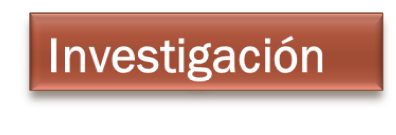 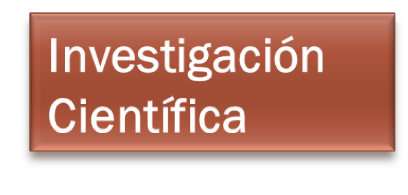 Conjunto de acciones planificadas que se realizan con la finalidad de resolver, total o parcialmente, un problema científico.
Es un proceso sistemático.  
Se aplica el Método Científico
Etapas en la investigación
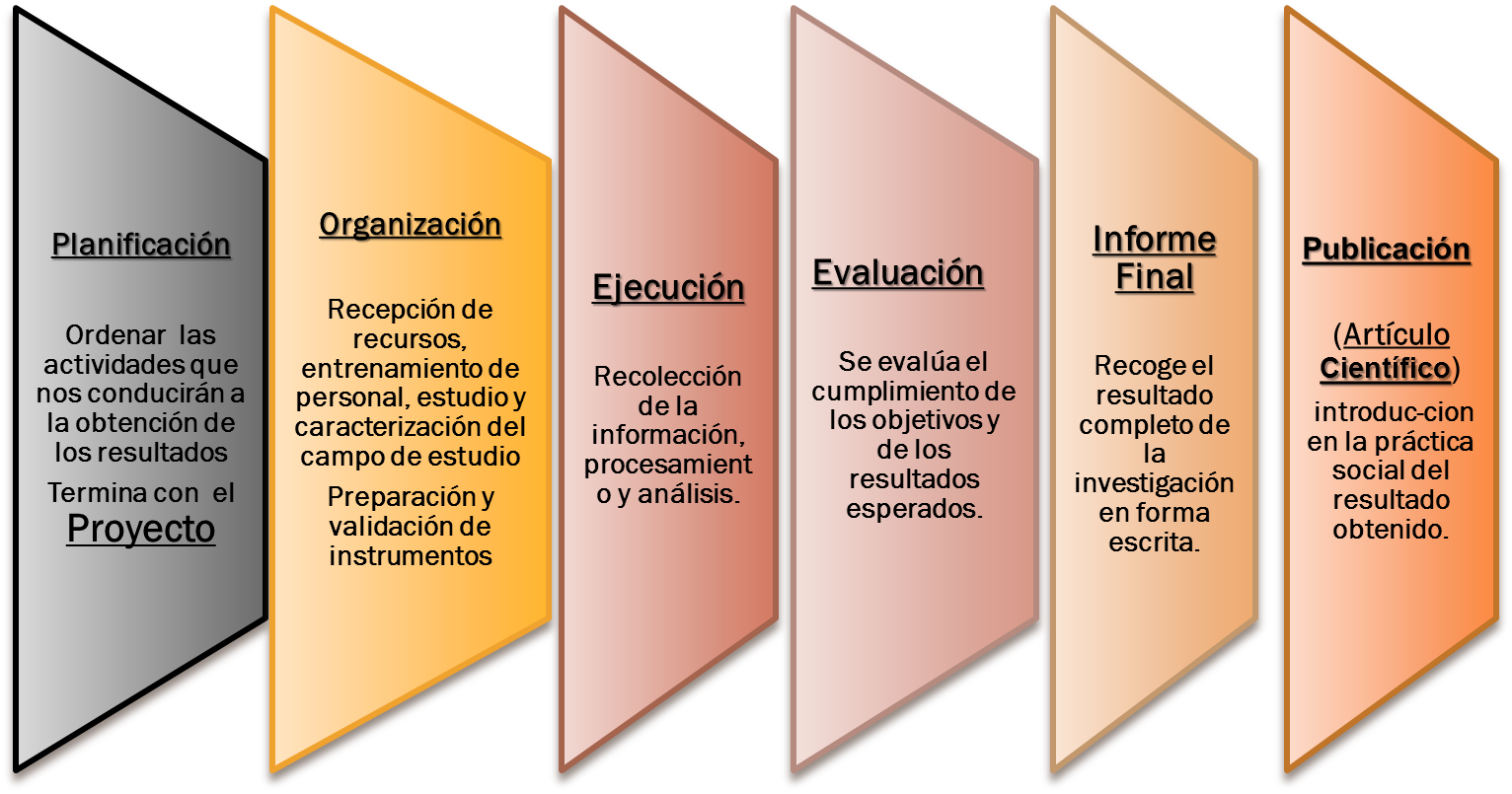 Fases en una investigación
Fase Conceptual (Teoría)
Identificación del problema general 
Revisión bibliográfica
Creación del marco teórico/conceptual
Definición del problema de investigación
Justificación/importancia del estudio/limitaciones
Definición de objetivos
Formulación de hipótesis
Fase Empírica (Práctica)
Selección de un diseño de investigación.
Identificación de población/unidad de estudio
Métodos y técnicas para obtener los datos
Ejecución del plan
Fase analítica -   interpretativa
Análisis e interpretación de  resultados
Fase comunicativa
Comunicación / aplicación de resultado
IDENTIFICACIÓN DEL PROBLEMA
Un problema debe entenderse como una incertidumbre sobre algún hecho o fenómeno que el investigador desea resolver.
Su identificación es fruto de la capacidad del propio
profesional para generar ideas y formular interrogantes, y rara vez se produce por pura intuición.
REVISIÓN BIBLIOGRÁFICA
La investigación no debe entenderse como el intento de responder a una pregunta partiendo de cero, sino que se enmarca en el conjunto de los conocimientos científicos existentes, que son precisamente los que justifican la realización del estudio.

La búsqueda bibliográfica es importante durante todo el proceso de una investigación:
Permite saber si la pregunta que se plantea ha sido contestada previamente .
Aprovechar la experiencia previa de otros investigadores para diseñar y ejecutar mejor el estudio.
MARCO TEÓRICO
La construcción del marco teórico depende de lo que encontremos en la revisión de la literatura:

Que exista una teoría completamente desarrollada que se aplique a nuestro problema de investigación.
b) Que haya varias teorías que se apliquen al problema de investigación.
c) Que haya generalizaciones empíricas que se adapten a dicho problema.
d) Que encontremos descubrimientos interesantes, pero parciales que no se ajustan a una teoría.
Que solamente existan guías aún no estudiadas e ideas vagamente  
relacionadas con el problema de investigación. 
                   Al construir el marco teórico debemos centrarnos en el problema de  investigación.
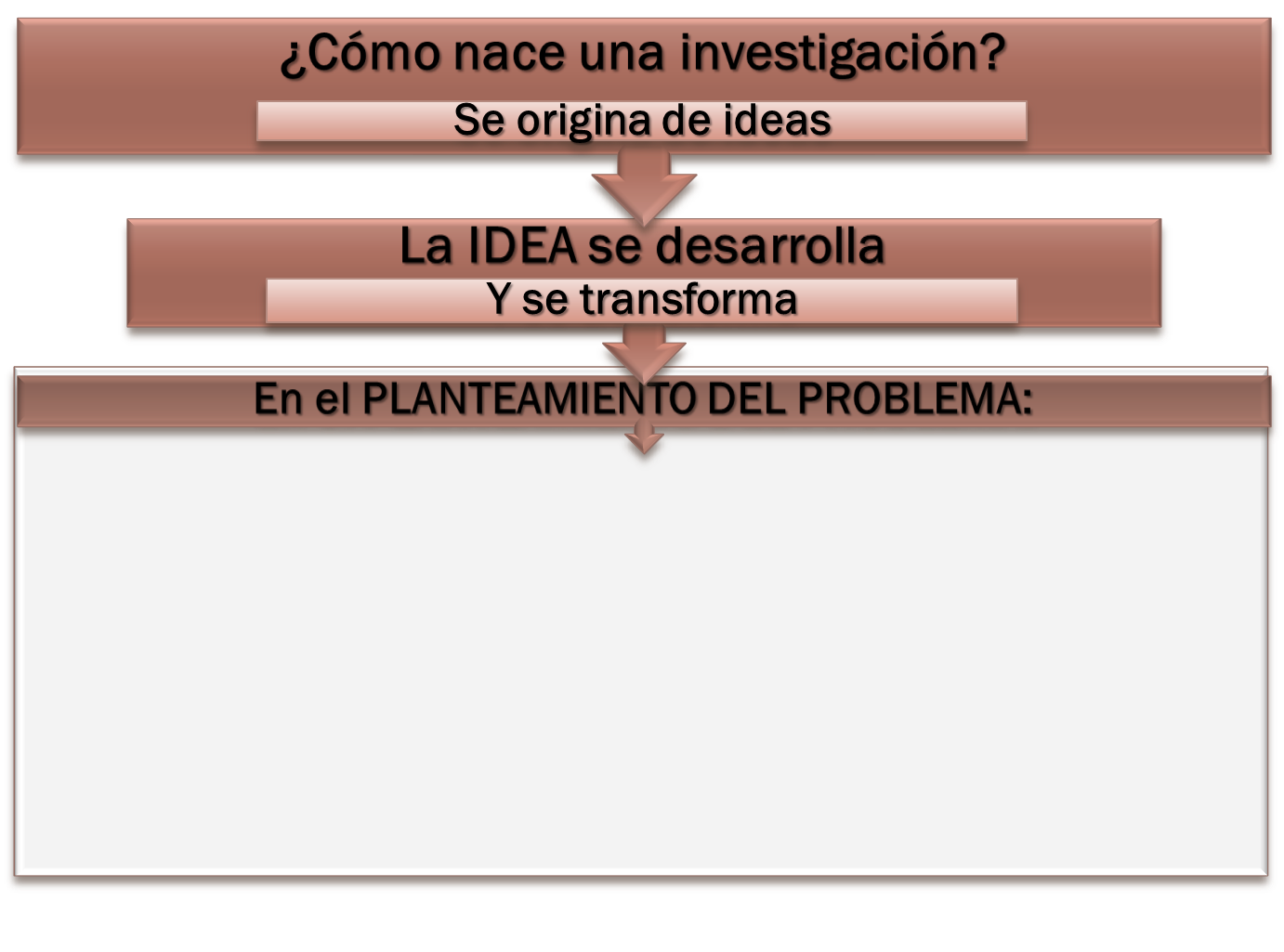 Expresar el problema nítidamente a través de preguntas  e  hipótesis.
Fundamentar la necesidad de encararlo (beneficios esperados).
Exponer tanto el marco teórico en que se inscribe como los antecedentes en que reposa.
Para completar el análisis de la formulación del problema se formulan los objetivos de la investigación.
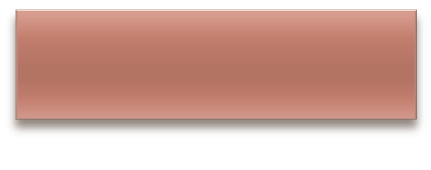 Objetivos
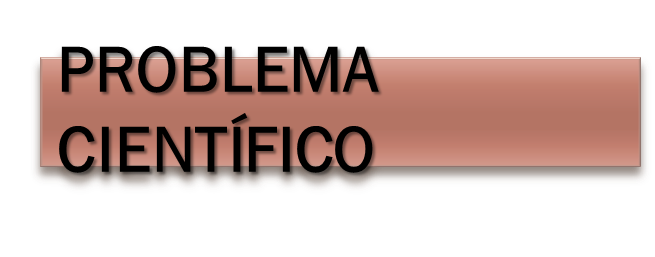 Duda o laguna del conocimiento, que se concreta a través de
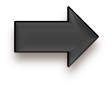 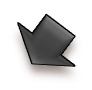 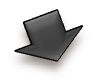 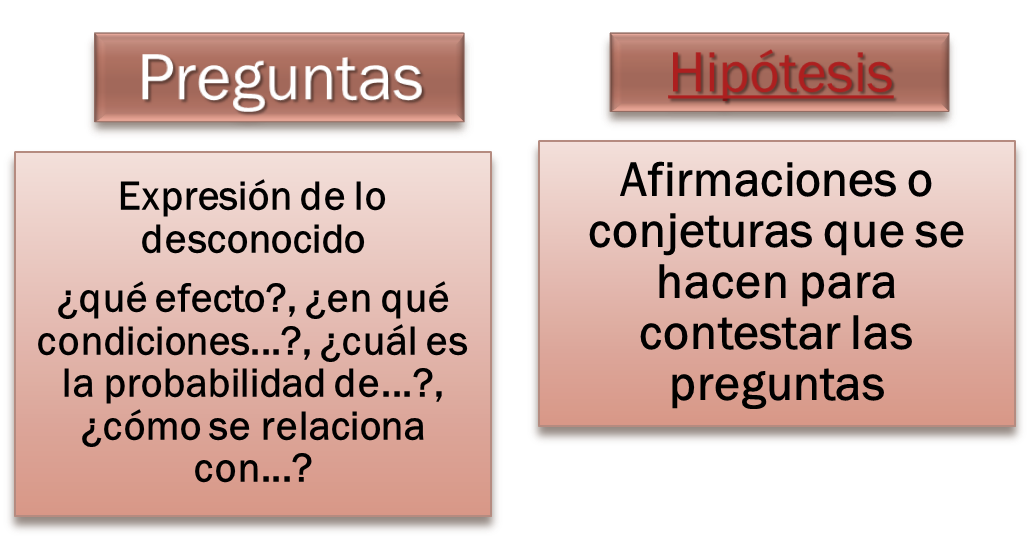 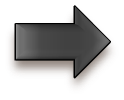 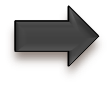 Forma especial de plantear las hipótesis.
Completan la formulación del problema.
FORMULACIÓN DE OBJETIVOS
Son los  fines alcanzables, es decir, constituyen la aspiración, el propósito, el resultado a alcanzar con la investigación. Pueden verse como una forma especial de plasmar las hipótesis y sus consecuencias contrastables. 
   Se valen de verbos de acción como  por ejemplo: determinar, comparar, evaluar, precisar, verificar, calcular, identificar, describir, caracterizar y establecer.
FORMULACIÓN DE OBJETIVOS
En nuestro medio se ha popularizado la práctica de definir objetivos generales y objetivos específicos.  

    Objetivos Generales: Nacen directamente del problema y la parte de éste que se pretende solucionar, responden a la pregunta: ¿Para qué se investiga? ¿Qué se quiere conocer?
  
    Objetivos Específicos: Sintetizan la forma o pasos que se realizarán para alcanzar los objetivos generales.
FORMULACIÓN DE OBJETIVOS
Objetivo General: 
    Determinar el nivel de atención brindado por el equipo de salud y la familia al adulto mayor en el área de salud.

   Objetivos específicos:
Determinar el nivel de preparación que posee la familia y el equipo de salud sobre el manejo del adulto mayor.
Precisar el grado de satisfacción del adulto mayor con la atención brindada por el equipo de salud y su familia.
ERRORES
Confundir los objetivos con el método o incluir un procedimiento mismo. 
        ejemplo: Estimar la prevalencia del asma bronquial mediante una encuesta por muestreo.

    Confundir los objetivos con acciones asistenciales. 
         ejemplo: Seguir durante el embarazo a un grupo de mujeres para identificar la aparición de diabetes gestacional.

   Confundir los objetivos con beneficios esperados.
        ejemplo: Disminuir la mortalidad infantil en Villa Clara. (Hay que recordar que los objetivos son los fines alcanzables en términos de conocimiento y que la aplicación práctica de este conocimiento es un beneficio esperado).
ERRORES
Utilización de palabras que no expresan correctamente lo que debe ser un objetivo.  
    Ejemplo: Correlacionar la ganancia de peso durante el embarazo con el peso del recién nacido.  (Debió ser: Determinar la correlación entre la ganancia  …)

    Deficiente redacción. 
    Ejemplo 1: «El propósito de nuestro estudio radica en el conocimiento de los tumores del sistema nervioso central en el marco de una comunidad ». Este objetivo se expresa en términos demasiado vagos. Debería especificar si se refiere, por ejemplo, a su epidemiología, las características clínicas, el pronóstico o los factores de riesgo.
HIPÓTESIS
Conjetura o suposición que explica tentativamente las causas, características,  efectos o propiedades y leyes de determinado fenómeno en una ciencia dada,  basándose en un mínimo de hechos observados. 
    Deben cumplir ciertos requisitos  para que puedan ser abordadas en un trabajo de investigación:

Especificidad

Contrastabilidad Empírica

Fundamentación científica
HIPÓTESIS
Especificidad: No se puede pretender que un trabajo de investigación responda a una pregunta cómo ¿Cuál es la causa de la esclerosis múltiple? podría ser más bien una línea de trabajo de un grupo de investigadores. 

Contrastabilidad Empírica: Deben permitir  hacer observaciones en la práctica para corroborarlas o sea resolver las hipótesis con datos de la práctica. 

Fundamentación científica: Formular una pregunta o una hipótesis no fundamentada científicamente, constituye una violación de la ética de la investigación. En la medicina clínica someter a prueba (en personas) hipótesis, atenta contra los preceptos de la ética médica.
Ejes de clasificación de la investigación científica:
Finalidad de los resultados.
Tiempo de ocurrencia de los hechos y registro de la información.
Período y secuencia del estudio.
Estado del conocimiento del problema.
Según el paradigma de la ciencia.
Según la finalidad de los resultados:
Investigación básica (fundamental o pura): Se define como aquella actividad orientada a la búsqueda de conocimientos nuevos y de nuevos campos de investigación sin un fin práctico específico mediato ni inmediato.
       EJEMPLO: Investigaciones en el campo de la Matemática.
b) Fundamental orientada: su vínculo con la práctica social es indirecto y mediato.  Sus resultados no tienen una aplicación inmediata.
         EJEMPLO: Estudio de la composición química de aceites esenciales de algunas plantas con el objetivo de futuros ensayos clínicos para la obtención y aplicación de nuevos medicamentos
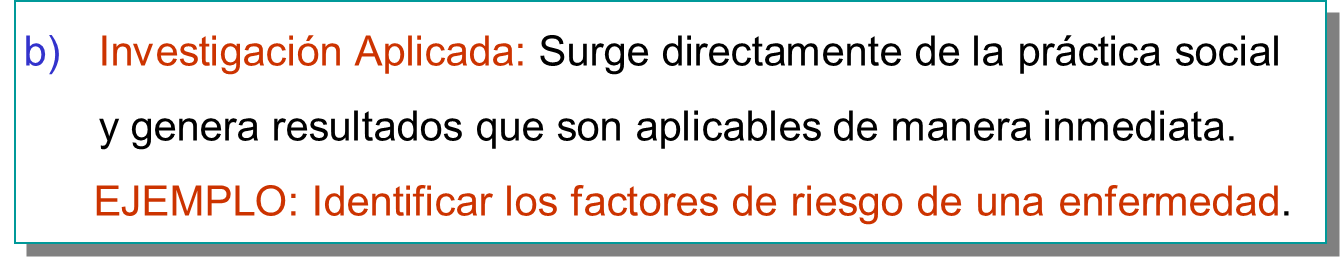 d) De desarrollo: se dirige a completar, desarrollar,  perfeccionar y evaluar nuevos materiales, productos o procedimientos. 
 EJEMPLO: trabajos de montaje de nuevas técnicas de laboratorio donde el investigador muchas veces incluye innovaciones propias. También se incluyen aquí los dedicados al perfeccionamiento de la tecnología instalada.  La (ANIR) tiene a su cargo, en nuestro país, el control, promoción y el estímulo a los trabajos de este tipo.
Según el tiempo de ocurrencia de los hechos y registro de la información:
Retrospectiva: Se indaga sobre hechos que ya han ocurrido.
Ejemplo: Investigación sobre los factores asociados a la promoción escolar en el curso 2011-2012.
Prospectiva: Se registra la información en la medida en que van ocurriendo los hechos.
Ejemplo: Comparar los índices académicos correspondientes al 2do y 3er año de la carrera de los estudiantes que están en el 2do año de Técnico Medio en Enfermería.
Según el período y secuencia del  estudio:
Transversal: Se hace un corte en el tiempo y se estudian las variables simultáneamente.  El tiempo no es importante en relación a como se dan los hechos.
Ejemplo: Estudio de los factores asociados al brote de cólera en el municipio de Sagua la Grande.
Longitudinal: Estudia una o más variables a lo largo de un período que varía según el problema de investigación. Por lo general se miden las variables más de una vez. 
       EJEMPLO: Una investigación para evaluar el tratamiento quirúrgico de la catarata donde se mida la agudeza visual en el preoperatorio, a las 24 horas, a los  días …
Según el estado del conocimiento del problema:
Investigación exploratoria: tiene carácter provisional en cuanto se realiza para obtener un primer conocimiento de la situación donde se piensa realizar una investigación posterior. 
       EJEMPLO: Primeros estudios que se hicieron sobre el SIDA.
Investigación descriptiva: Se ha avanzado en el domino del área del problema y en la delimitación del problema mismo. Tiene como objetivo la descripción de los fenómenos. Se sitúan en un primer nivel del conocimiento y no puede llegar a establecer caminos que conduzcan al esclarecimiento de relaciones causales.  Mide variables.
       EJEMPLO: Estudio de la prevalencia de la hipertensión arterial
Según el estado del conocimiento del problema (continuación):
Investigación analítica o explicativa: Parte de problemas bien identificados en los cuales es necesario el conocimiento de relaciones causales. En este tipo de estudio es imprescindible la formulación de hipótesis que, de una u otra forma, pretenden explicar las causas del problema. Pueden ser observacionales, experimentales y cuasiexperimentales.
Experimentales: Manipulación del factor causal.
a) Observacional: No hay manipulación del factor. 

Ej:  Estudio de cohorte. Se parte de dos grupos en los que no ha ocurrido el efecto (cáncer del pulmón), uno de ellos expuesto al factor y el otro no ( fumadores y no fumadores) y se siguen durante un período de tiempo  al cabo del cual se anota cuantos ya han presentado el efecto en cada grupo, permitiendo demostrar si el hábito de fumar es un factor de riesgo del cáncer del pulmón.
Ej:  Estudio de casos y controles.  Se parte de dos grupos dados por el efecto (uno de ellos con la presencia de la enfermedad y el otro no).  Se indaga en el pasado para determinar cuantos de cada grupo estuvieron expuestos al factor.
b) Experimental: Sí hay manipulación del factor, el cual es asignado aleatoriamente a los grupos que se estudien.
 
Ej: Estudiar la efectividad de un  nuevo tratamiento para disminuir las cifras de tensión arterial, en la cual se seleccionan dos grupos de hipertensos y se elige al azar a cual de ellos se les aplicará el nuevo tratamiento y a cual el tratamiento convencional.
c) Cuasiexperimental: Se trabaja con un solo grupo, o la asignación del factor a los grupos no se hace al azar.


Ej: Si en el ejemplo anterior el nuevo tratamiento se asigna a un grupo sin que medie un mecanismo aleatorio, ya se convierte en un cuasiexperimento.
Según el paradigma de la ciencia al que se adscribe:
Investigación cuantitativa: se centra fundamentalmente en los aspectos observables y susceptibles de cuantificación de los fenómenos.
      EJEMPLO: Estudio sobre enfermedades de la piel en pacientes.
Investigación cualitativa: se orienta al estudio de los significados e interpretación de las acciones humanas y de la vida social. 
       EJEMPLO: Una investigación acción que se proponga modificar estilos de vida.
Estudio independiente
Ejercicio 1 
     Se expone a continuación una situación problémica que puede presentársele en su trabajo diario como médico. 
Identifique las etapas del método científico. 
Diga que método se aplica, el método clínico o epidemiológico
     Usted se encuentra en su Consultorio de Médico de la Familia y atiende en su área una escuela primaria cercana en la cual se presentan brotes sucesivos de diarreas, en la visita al centro usted descubre contaminación del agua de beber a partir de una rotura en la conductora de los residuales. Usted supone que las rotura de las tuberías es causante de los brotes. Pocos días después de ser reparadas las tuberías y clorada el agua de los tanques cesa los brotes diarreicos y no vuelven a presentarse.
Estudio independiente
Ejercicio 2
Revise el artículo “El método clínico, el método epidemiológico y la Epidemiología Clínica”. De su opinión al respecto.
Ejercicio 3
Revise los resúmenes de un artículo científico     que se refiera a un estudio cuantitativo y uno resultante de un estudio cualitativo,  preferiblemente sobre un tema similar. ¿Cuáles  serían las diferencias entre ambos estudios?
BIBLIOGRAFIA
Carpeta Tema I, Metodología de la investigación. 
PDF. El método clínico y epidemiológico.
PDF. Texto auxiliar (Bayarre)
Doc. Problema científico.
Libro de texto Informática Médica Tomo II, páginas 183 a la 187